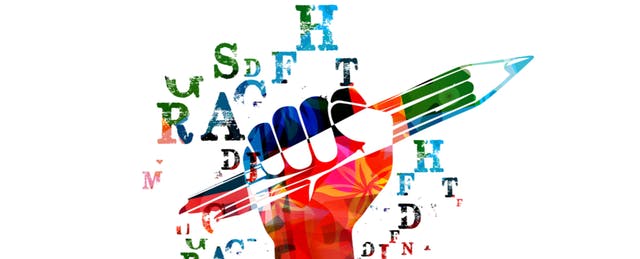 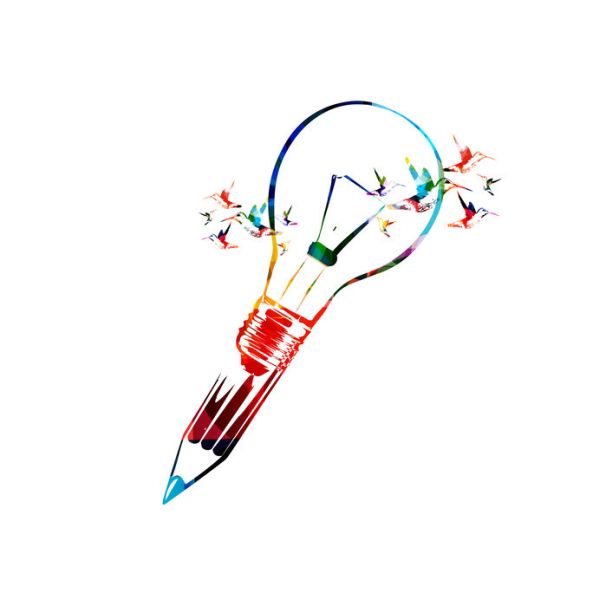 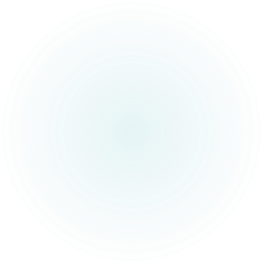 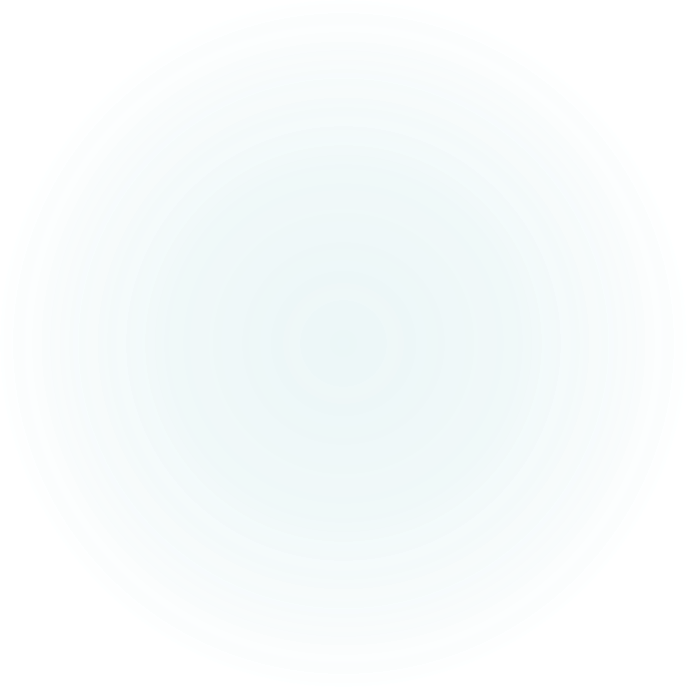 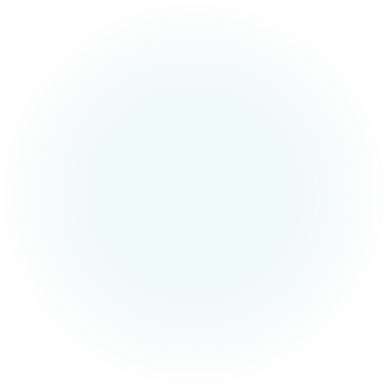 Film Review
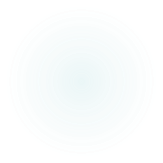 What is a film review and what is its purpose?
[Speaker Notes: The main purpose of a movie review is to inform the reader about the film and its ideas.]
What is a review?

Gives information
Expresses opinion
Gives reasons for opinion
Provides an overall summary
Focuses on key details
Can use persuasive techniques
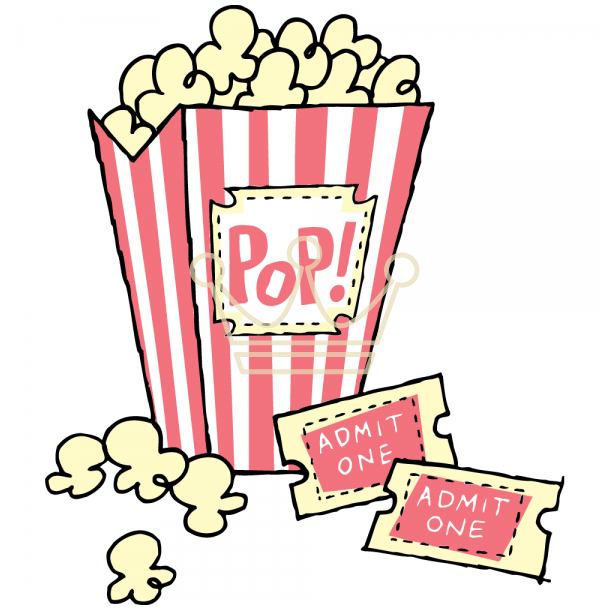 [Speaker Notes: ECW 2015]
Task One
Choose a film to review. You could choose your favourite film, or a film you have seen recently or you may choose to watch a new film.

Brainstorm your chosen film, writing down as much information as you can. You may need to use the internet to help if you have access to it.
Setting
Plot
Favourite scene
Characters
FILM
Dislikes
Actors
Likes
Special effects
Task Two 
You now need to write up your film review. How you present this is up to you (it can be on paper or on the computer) but you must include the following: 
1) The name of your film (this is like your title and should stand out).
2) Put key information at the top using bullet points. This could include date the film was released, director, main stars, etc. You could use www.imdb.com to help you with this part.
3) Paragraph 1: Introduce the film and its genre (what type of film it is), and give your overall opinion of it.  Don’t go into too much detail yet.
4) Paragraph 2: Explain who the main characters are, who plays them and whether they are likeable or not.
5) Paragraph 3: Describe what happens in the film. What is the main story? Don’t give away the ending though!
6) Paragraph 4: Explain in detail why you like the film. What in particular did you like? What was your favourite part? Why?
7) Paragraph 5: Briefly explain who you would recommend this film to and why.
8) Give a star rating out of 5.
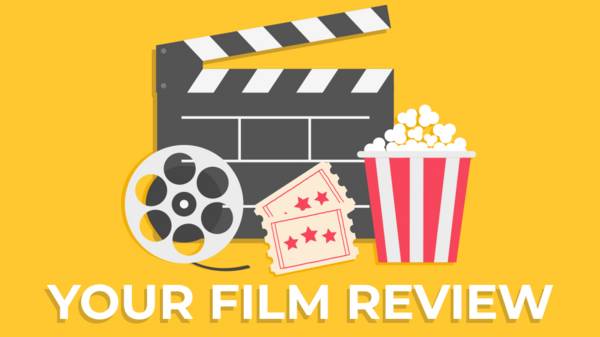